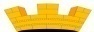 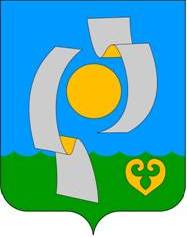 Пояснительная запискак проекту решения Думы Нытвенского городского поселения
«О бюджете Нытвенского городского поселения на 2019 год и на плановый период 2020 и 2021 годов»
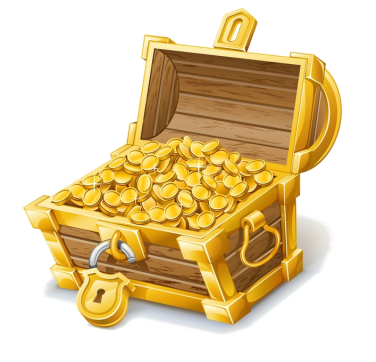 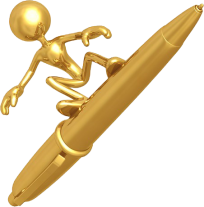 Основные положения бюджетной политики Нытвенского городского поселения
1
2
3
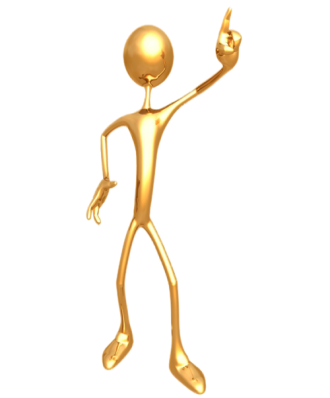 4
5
6
7
Обеспечение преемственности бюджетной политики в части утвержденных в текущем                      .  финансовом году в решении о бюджете городского поселения бюджетных ассигнований
8
Основные направления налоговой политики
Стабильность налоговой политики Нытвенского городского поселения в отношении налоговых ставок и налоговых льгот
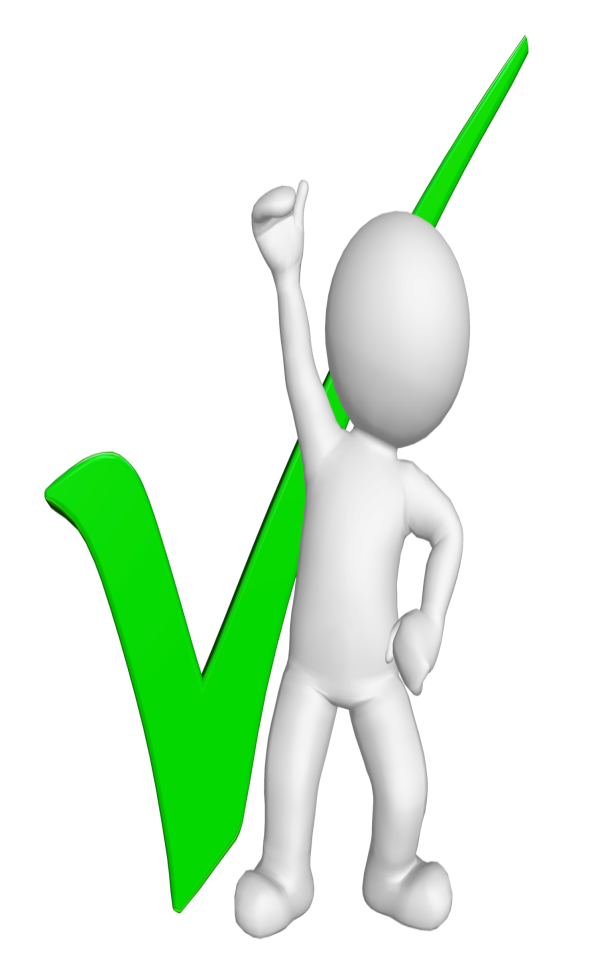 Реализация мероприятий, направленных на повышение уровня собираемости налоговых доходов и снижение задолженности
Максимально эффективное использование и управление имущественным и земельным ресурсом в условиях объективного снижения неналоговых поступлений в бюджет Нытвенского городского поселения
Сценарные условия для формирования бюджета Пермского края
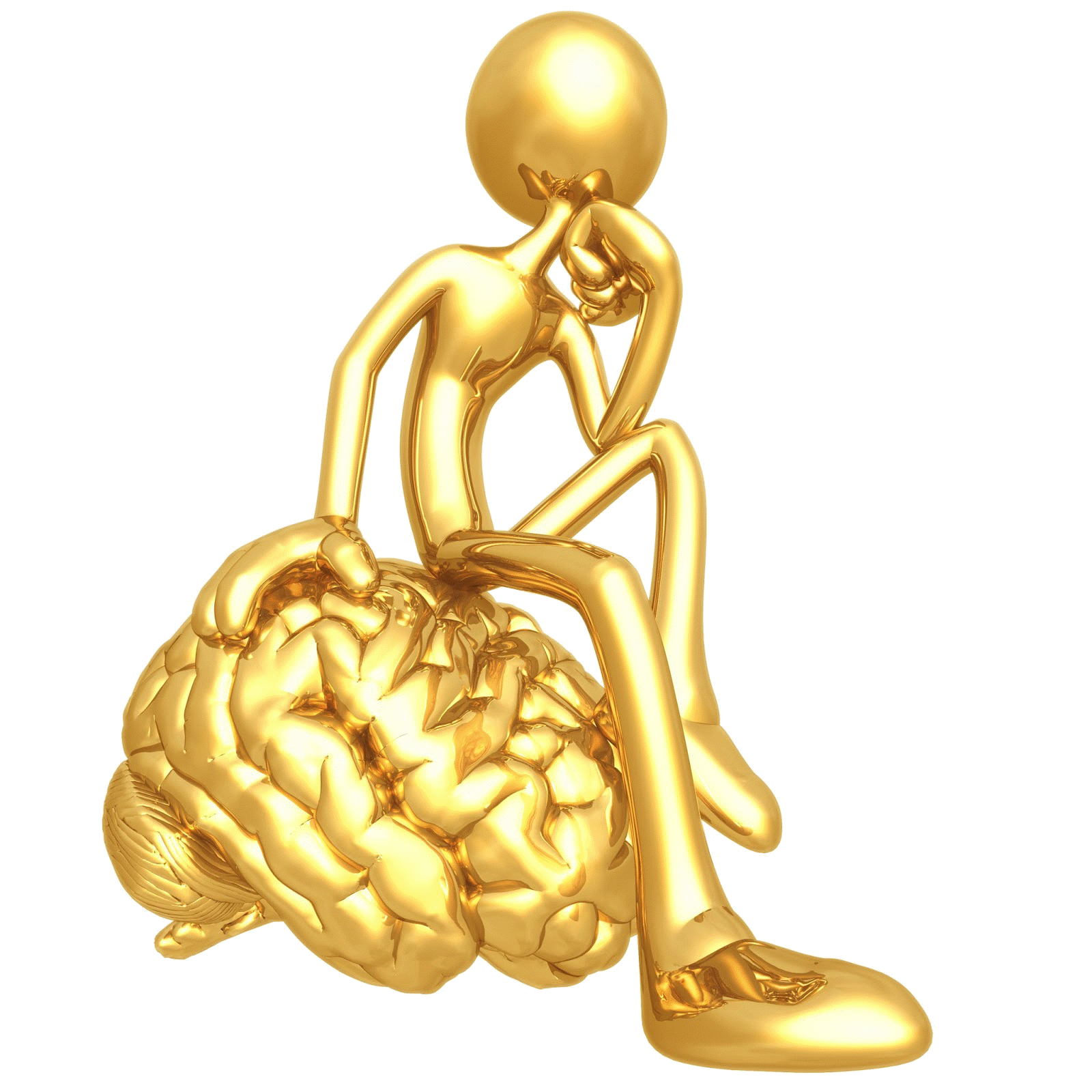 Инфляция, % к предыдущему периоду
Фонд заработной платы, темп роста, %
Основные параметры бюджета
2021
2019
2020
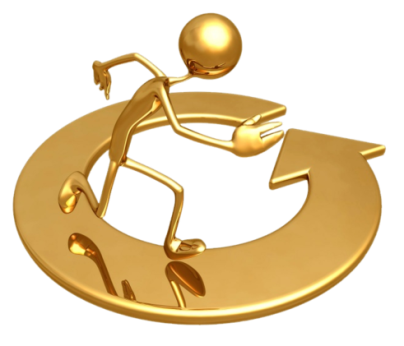 Налоговые и неналоговые доходы
45,8% 
Налог на доходы физических лиц
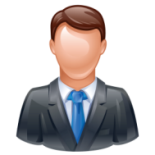 2019
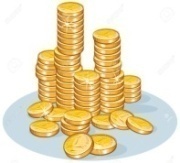 15,5% 
Прочие налоговые и неналоговые доходы
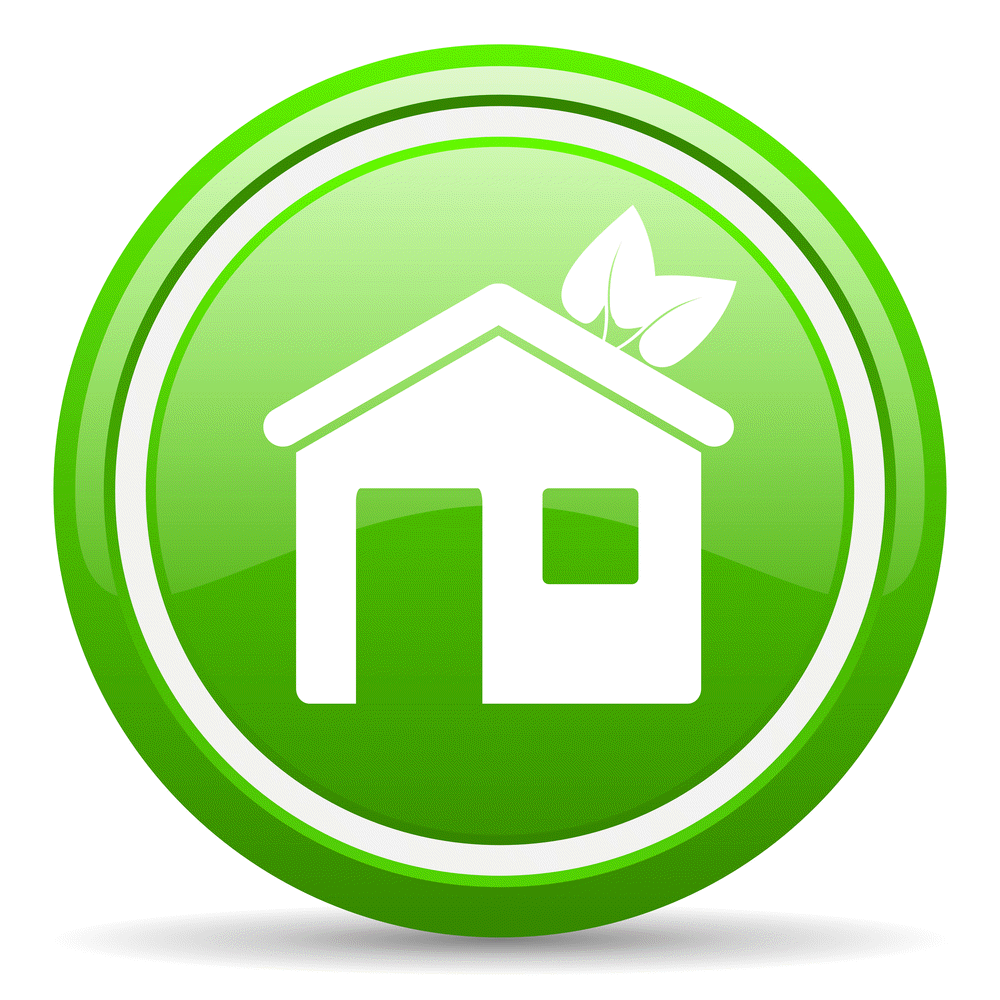 8,3% 
Налог на имущество
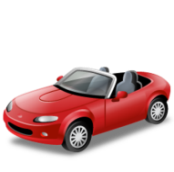 14,6% 
Транспортный налог
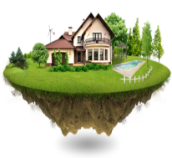 15,8% 
Земельный налог
105,1
101,8
101,8
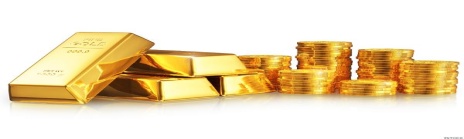 Налоговые и неналоговые доходы бюджета Нытвенского городского поселения на 2019-2021 гг. (тыс. рублей)
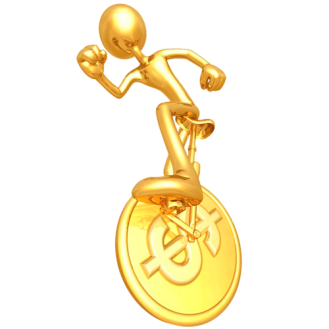 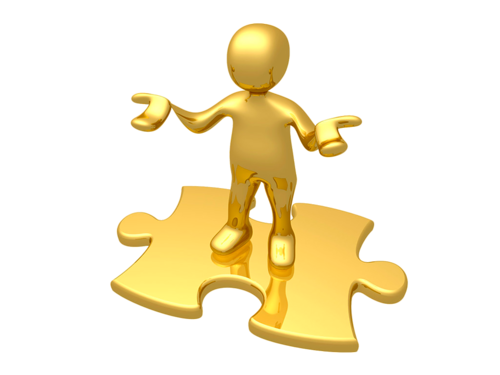 Структура доходов Нытвенского городского поселения
2019 год
Транспортный налог
Земельный налог
Налог на имущество
Прочие доходы
Безвозмездные поступления
НДФЛ
Акцизы
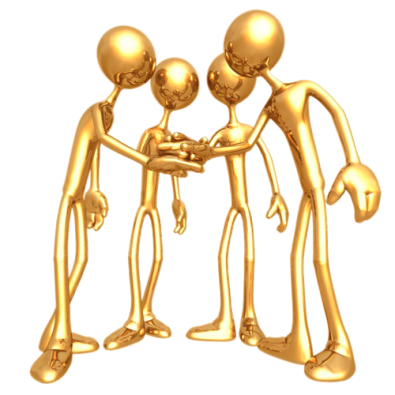 Налог на доходы физических лиц, тыс. руб.
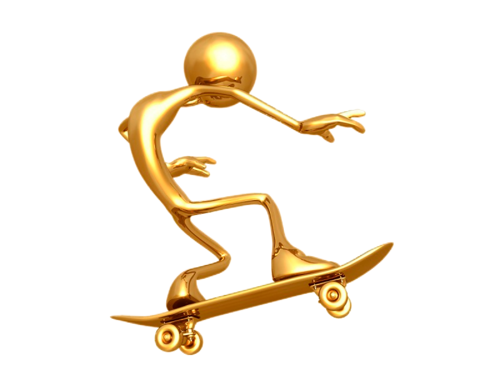 Акцизы, тыс. руб.
Налог на имущество физических лиц,
 тыс. руб.
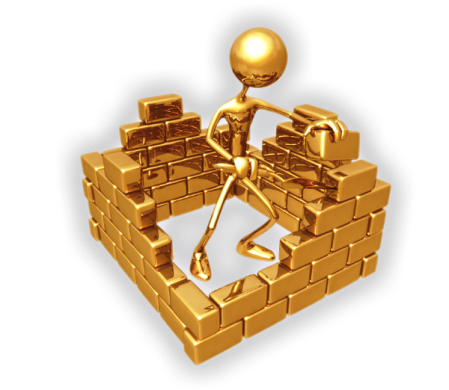 Транспортный налог, 
тыс. руб.
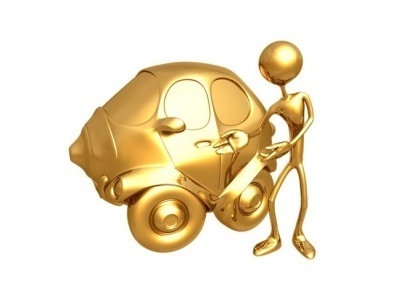 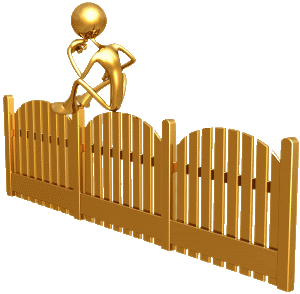 Земельный налог, тыс. руб.
Арендная плата за земельные участки, тыс. руб.
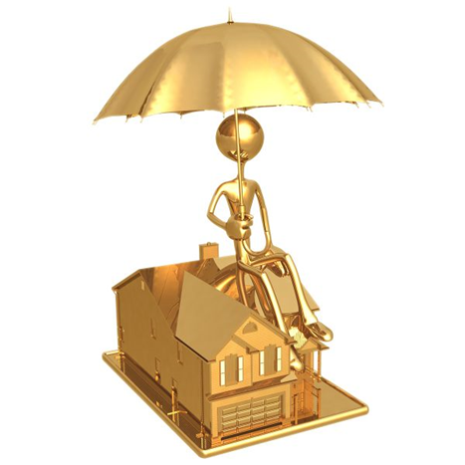 Доходы от сдачи в аренду имущества, тыс. руб.
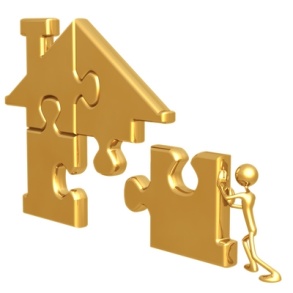 Безвозмездные поступления бюджета Нытвенского городского поселения
Дотации бюджетам поселений на выравнивание бюджетной обеспеченности, тыс. руб.
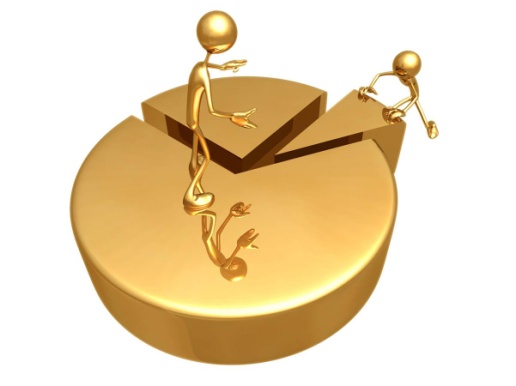 Основные подходы к формированию расходов бюджета Нытвенского городского поселения на 2016-2021 годы
Повышение эффективности бюджетных расходов на 2019-2021 г.;
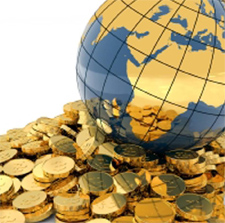 Финансовое обеспечение инвестиционных объектов, начатых в предыдущем бюджетном цикле;
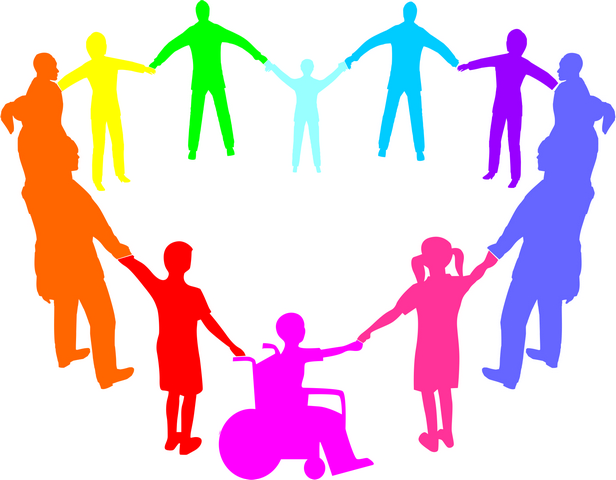 Обеспечение адресной реализации мероприятий на территории Нытвенского городского поселения;
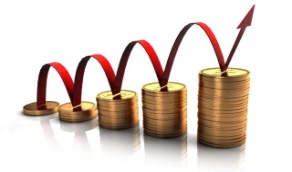 Индексация окладов работников муниципальных бюджетных учреждений на 4,1 % (планируемый уровень инфляции в 2019 году);
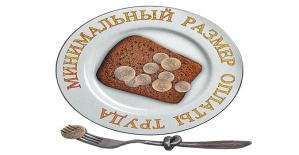 Доплаты низкооплачиваемым работникам до МРОТ в Пермском крае (12972,0руб.);
Планирование расходов на оплату коммунальных услуг исходя из среднего потребления за 2016 – 2018 годы, тарифов утвержденных РСТ на 2019 – 2021  годы по теплоэнергии, водоснабжению, водоотведению. По электроэнергии – с учетом средневзвешенных тарифов в 2018 году с применением индекса – дефлятора цен – 105 % ежегодно;
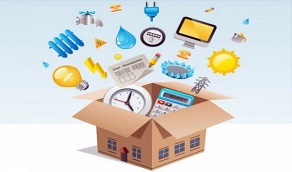 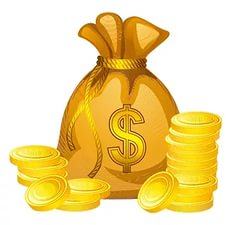 Планирование материальных и текущих расходов на уровне 2018 года, без применения индексов – дефляторов, кроме услуг связи и ГСМ.
Балансировка бюджета Нытвенского городского поселения
2016 год
факт
2017 год
факт
2018 год
оценка
2019 год 
проект
2020 год 
прогноз
2021 год
прогноз
млн. руб.
ДОХОДЫ
97,8
95,2
77,7
72,2
76,0
82,2
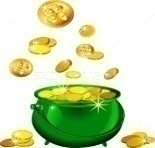 РАСХОДЫ
102,0
96,3
77,9
77,8
76,0
82,2
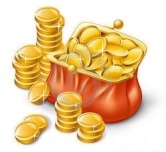 в т.ч. условно утвержденные
1,8
3,6
ДЕФИЦИТ
(-) 4,2
(-) 1,1
(-) 0,2
(-) 5,6
0,0
0,0
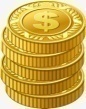 Переход на программный бюджет2018 г. – 78,0%2019 г. – 80,2%2020 г. – 82,2%2021 г. – 87,3%
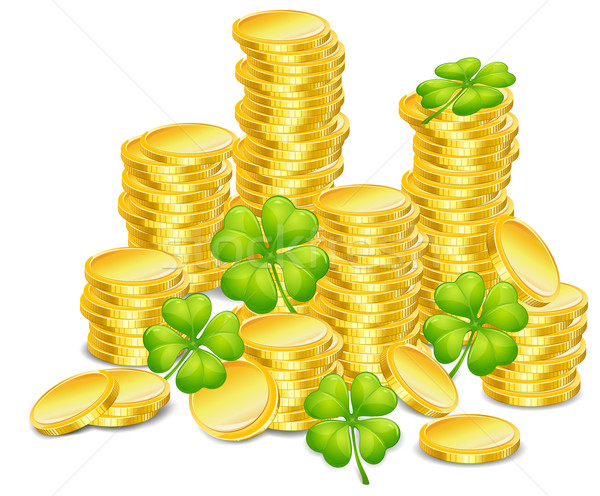 Программно – целевой принцип формирования бюджета
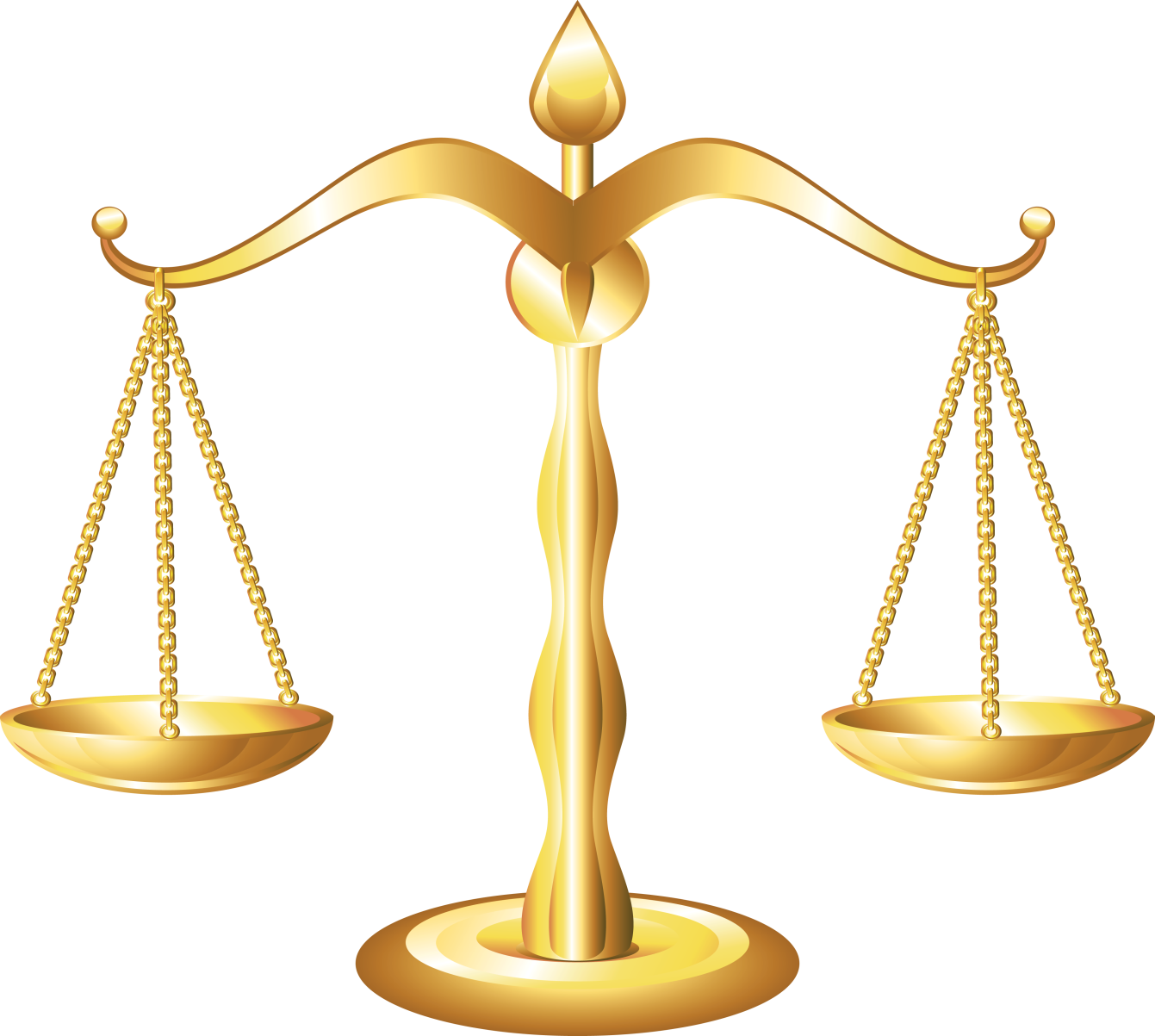 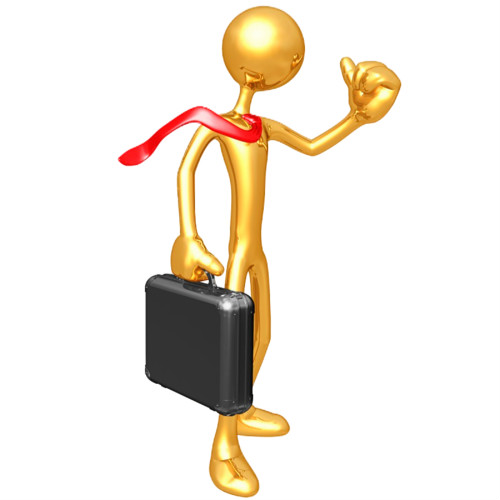 19,8%
80,2%
Непрограммные мероприятия
Муниципальные программы
Муниципальные программы Нытвенского городского поселения
2019
2020
2021
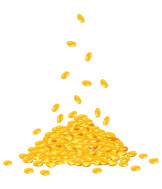 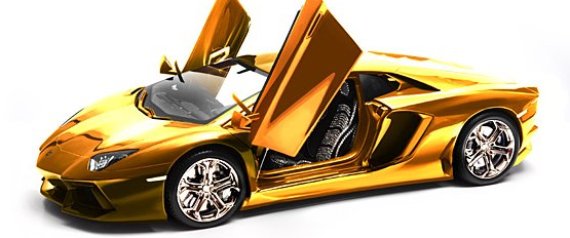 Расходы дорожного фонда
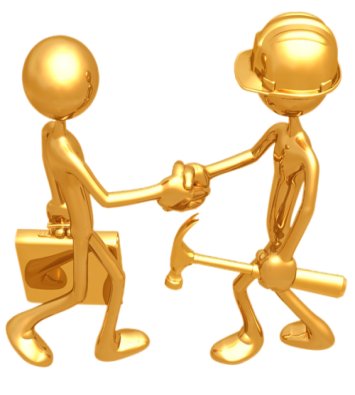 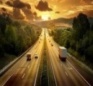 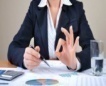 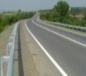 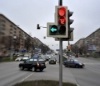 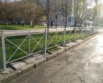 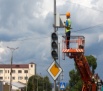 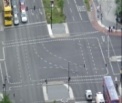 Ремонт участков автомобильных дорог: по проспекту Металлургов в 2019 г.-411,4 тыс.руб.; по ул. Карла Маркса, Матигорова в 2020 г.-295,0 тыс. руб.; по ул. Торговая устройство тротуара в 2021 г.-1521,8 тыс.руб.; по ул. Карла Либкнехта в 2021 г.-1001,5 тыс.руб.; по улицам Розы Люксембург, Ленина, Оборина, проспект Ленина в 2019 г.-1614,8 тыс.руб.; по адресам: ул. 2-ая Гаревская г. Нытва, ул. Оськинская д. Оськино, ул. Энгельса г. Нытва в 2020 г.-852,0 тыс. руб.;
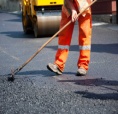 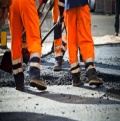 Разработка проектно-сметной документации «Реконструкция автомобильных дорог: «Нытва-Новоильинский»-
     п.Солнечный, от Лесхоза до комбината строительных конструкций, по ул. Луговая, Комарова в 2019 г. 1210,0 тыс. руб.;
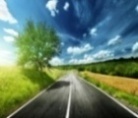 Реконструкция автомобильной дороги по ул.Комсомольская в 2020 г. 2046,1 тыс. руб.;
Развитие коммунально – инженерной инфраструктуры Нытвенского городского поселения
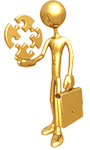 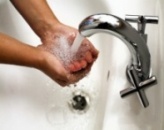 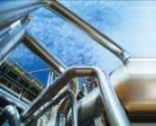 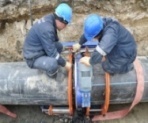 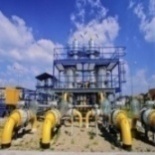 Энергосбережение и повышение энергетической эффективности в Нытвенском городском поселении
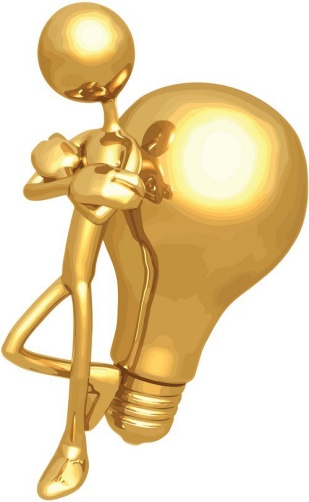 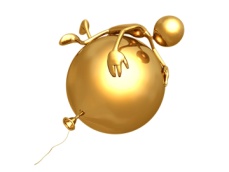 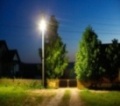 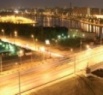 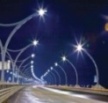 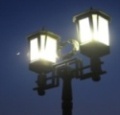 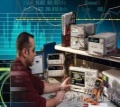 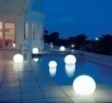 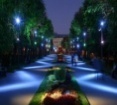 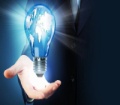 Оплата электрической энергии наружного освещения (4033,0 тыс. руб.; 2280,0 тыс. руб.; 100,0 тыс. руб.).
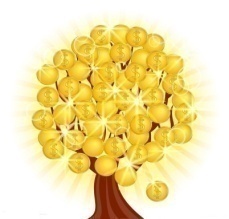 Благоустройство территории Нытвенского городского поселения
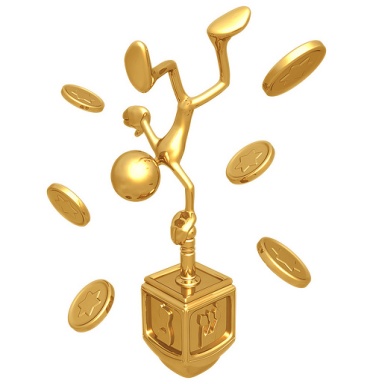 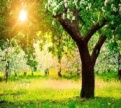 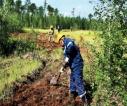 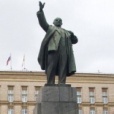 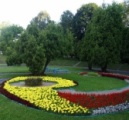 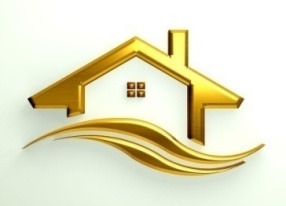 Обеспечение качественным жильем в Нытвенском городском поселении
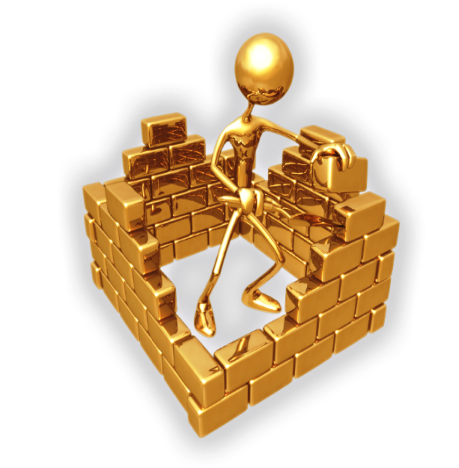 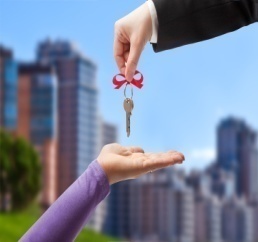 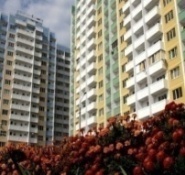 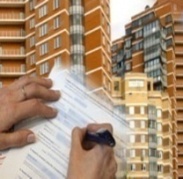 Обеспечение безопасности жизнедеятельности Нытвенского городского поселения
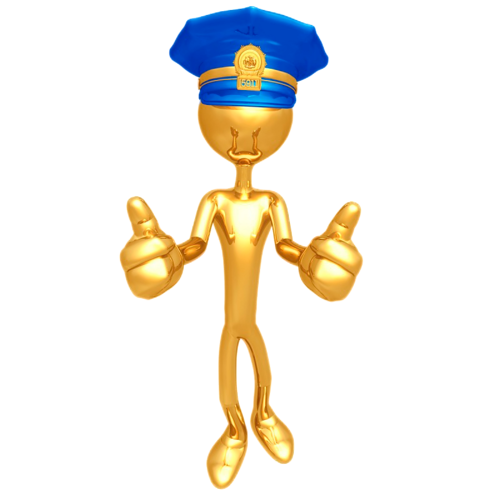 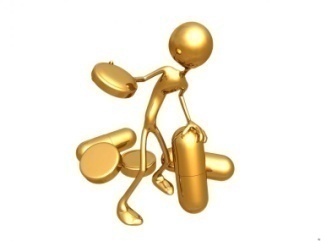 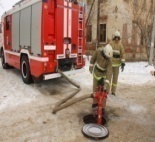 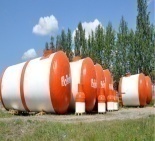 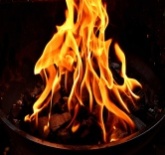 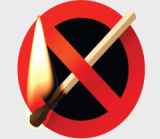 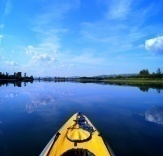 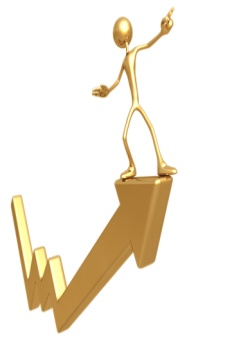 Экономическое развитие
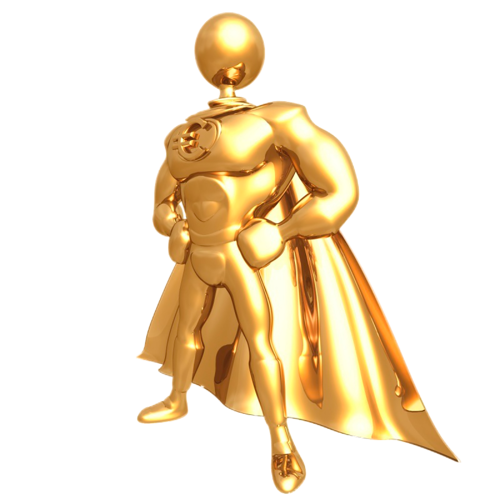 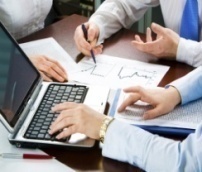 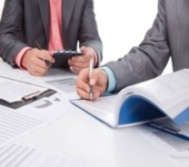 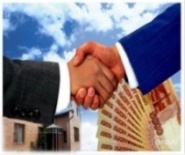 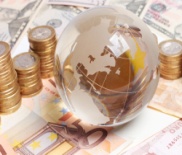 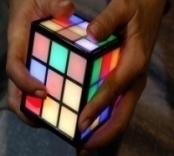 Развитие культуры МБУК «Дом культуры»
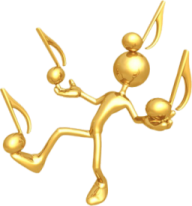 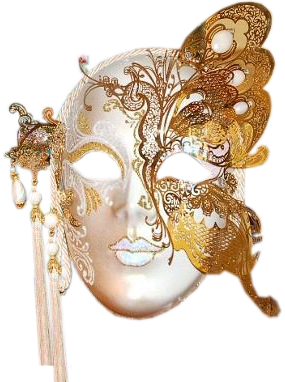 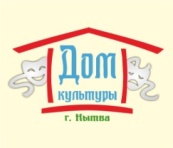 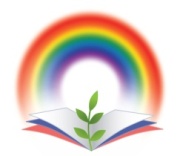 Развитие культуры МБУК «Нытвенский историко – краеведческий музей»
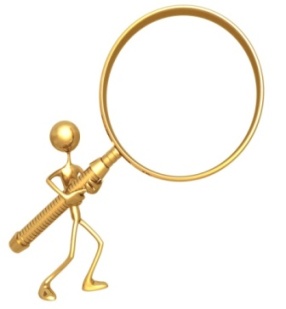 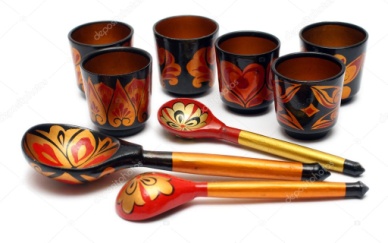 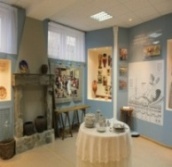 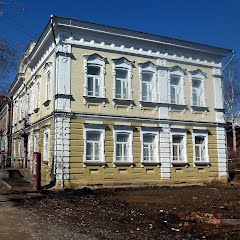 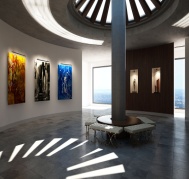 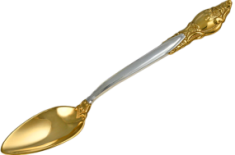 Развитие физической культуры и спорта в Нытвенском городском поселении
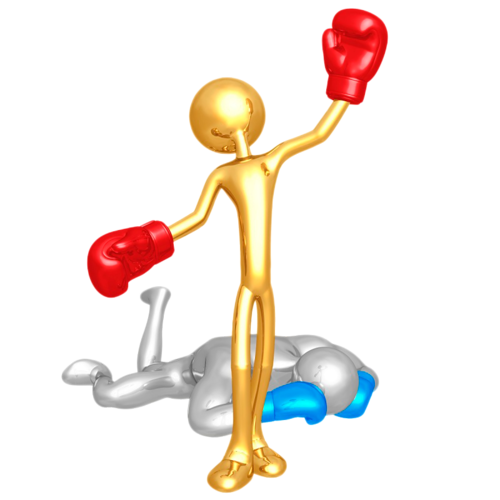 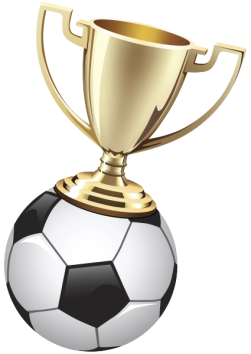 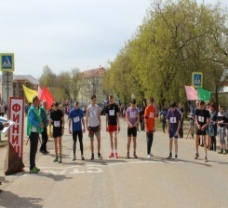 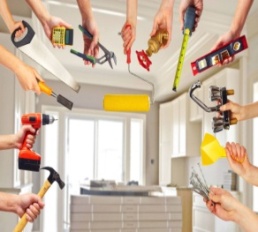 Формирование современной 
городской среды
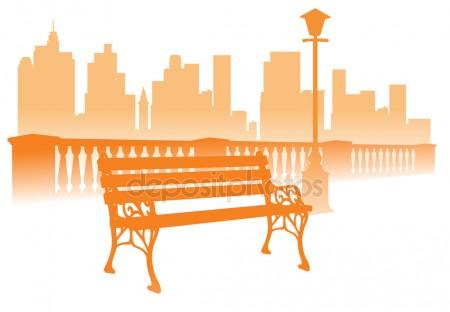 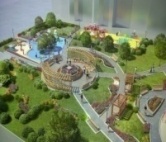 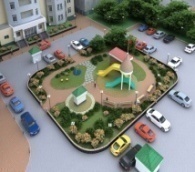 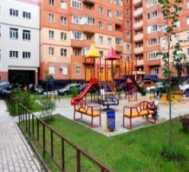 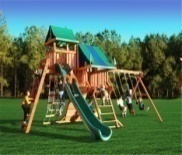 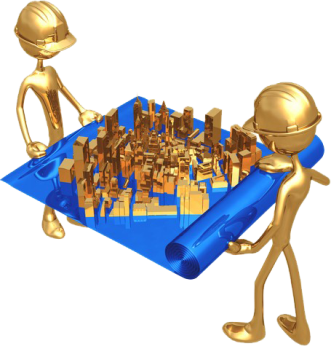 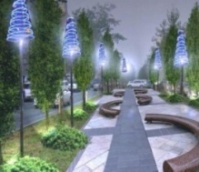 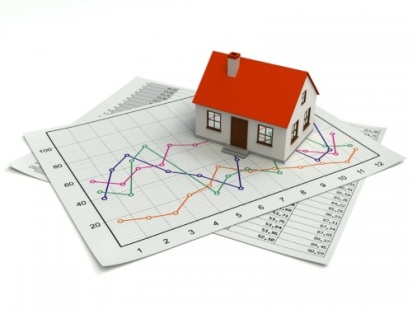 Управление земельными ресурсами и имуществом
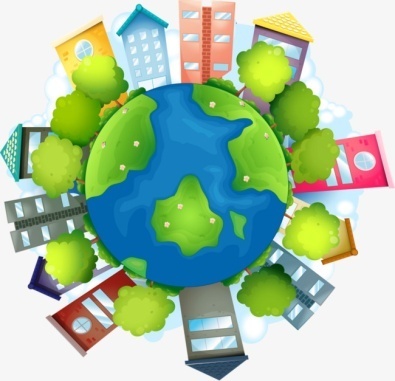 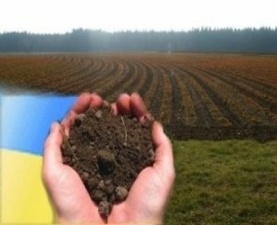 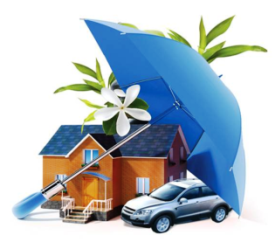 Непрограммные мероприятия, тыс.руб.
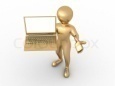 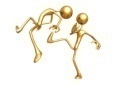 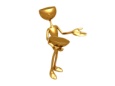 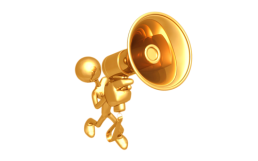 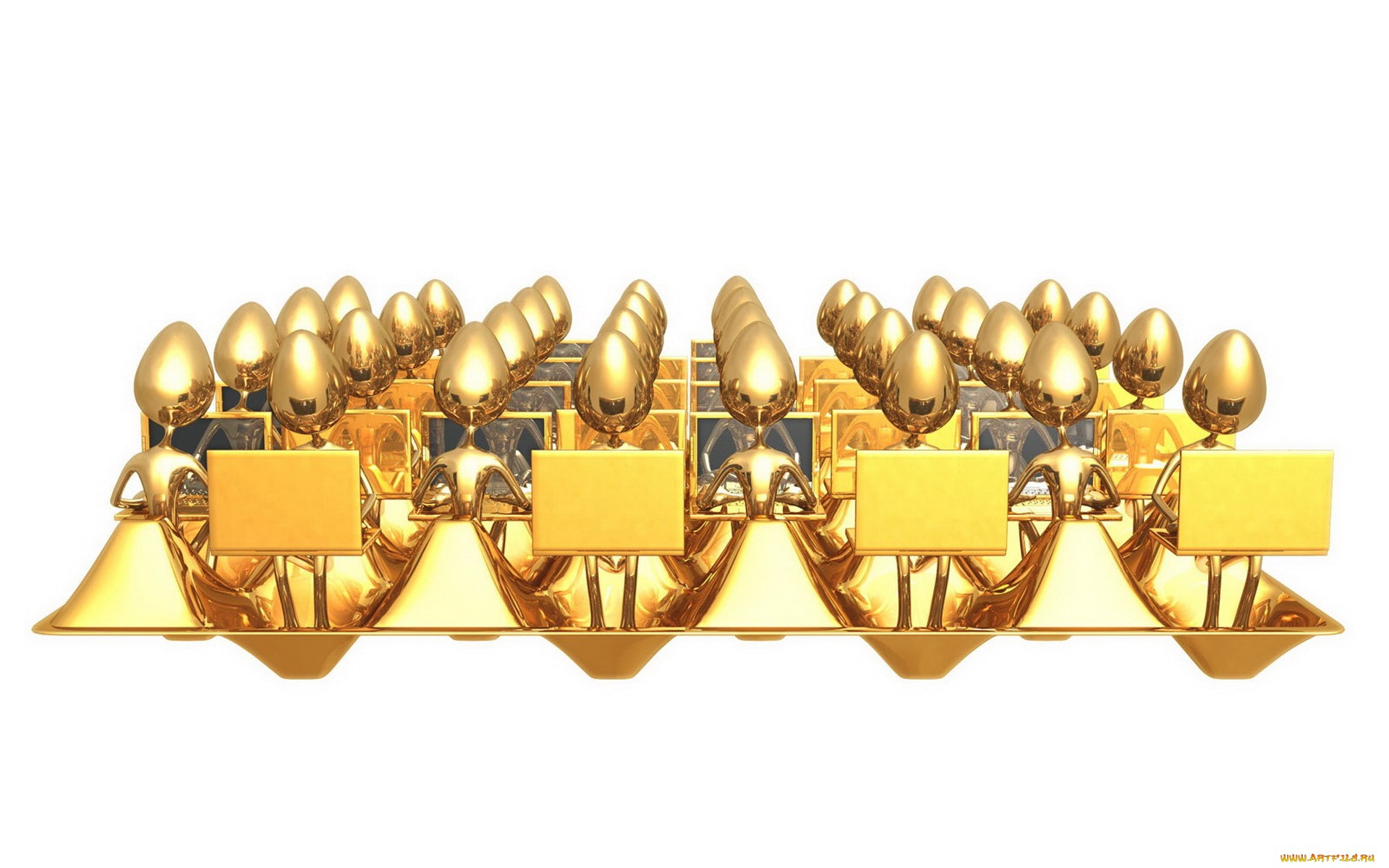 «Если хочешь быть богатым, нужно быть финансово – грамотным»

Роберт  Кийосаки
Спасибо за внимание!